Experimental Comparison of Two Quantum Computing Architectures
Norbert M. Linke, Dmitri Maslov, Martin Roerreler, Shantanu Debnath, Caroline Figgatt, Kevein A. Landsman, Kenneth Wright and Christopher Monroe
UMD, NSF, Microsoft Research and IonQ Inc.
Contents
Motivation
The Two Quantum Computers
Experiments
Experimental Results
Discussion
Motivation
Leap in performance with Quantum
Many candidate architectures
Need to determine which is better
The Two Quantum Computers
IBM-Q (5 qubit, Star topology)
Ion Trap (5 qubit, Fully connected)
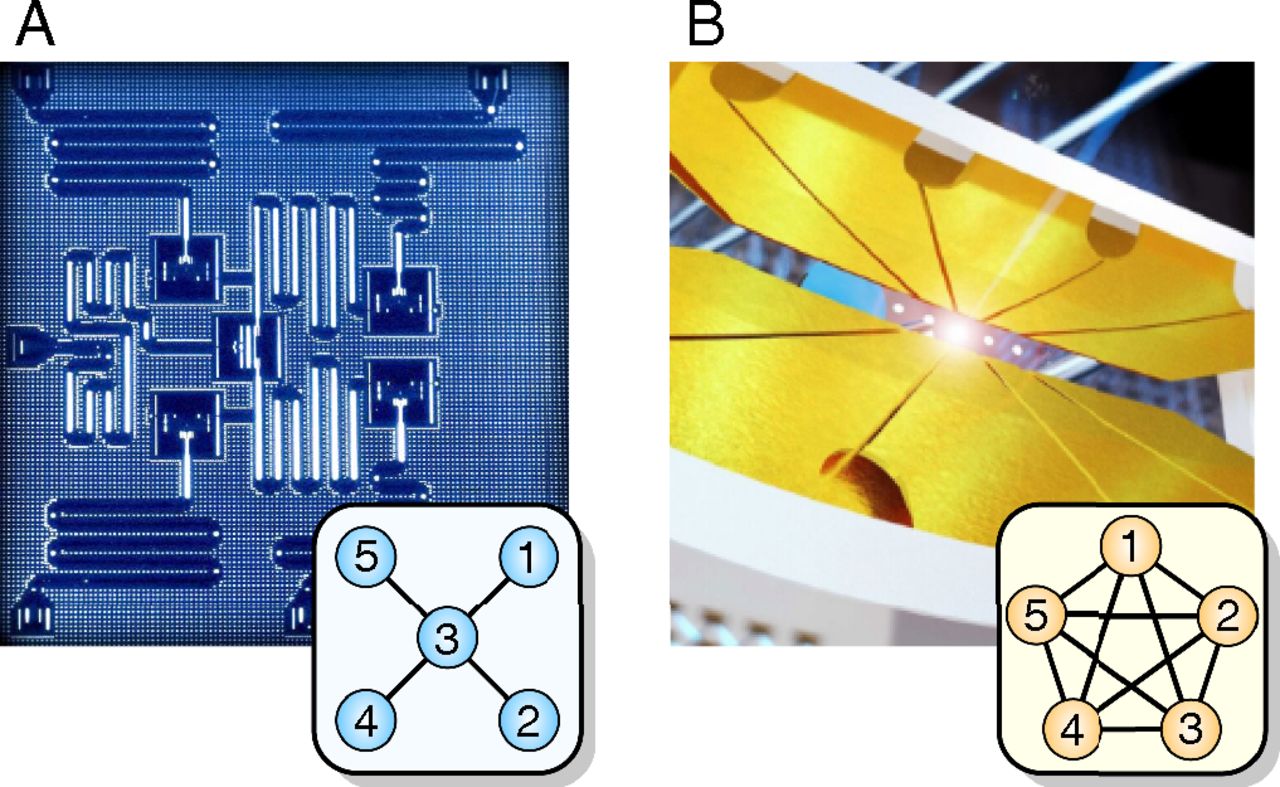 Ion Trap
IBM-Q
Superconductor Islands with Josephson Junctions	
130ns single qubit gates
250-450ns 2-qubit gates
Lower accuracy (80%)
More gates used for mapping algorithms
Uses the Clifford + T library  (X, Y, Z, T, H, CNOT and S)
Ytterbium Ions

20μs single qubit gates
250μs 2-qubit gates
Highly accurate (95.7%)
Requires fewer gates
Uses R/XX Library
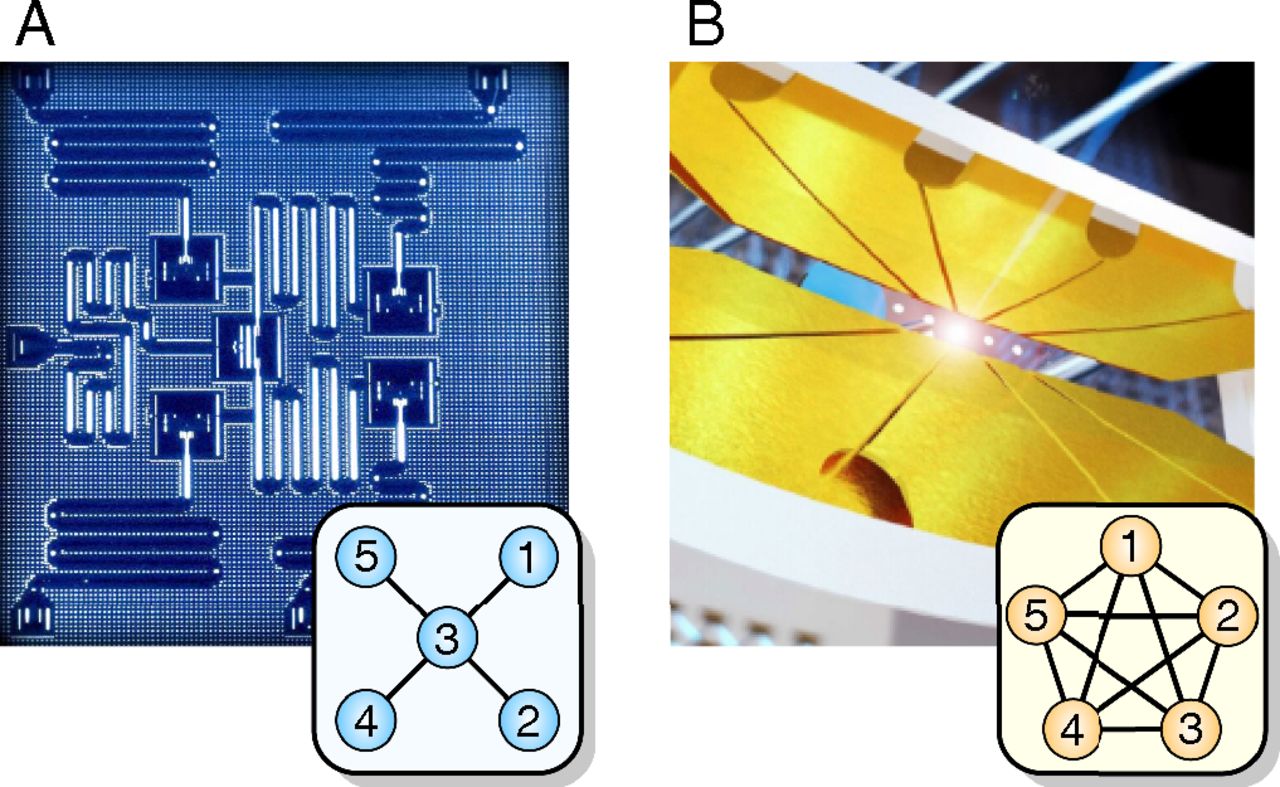 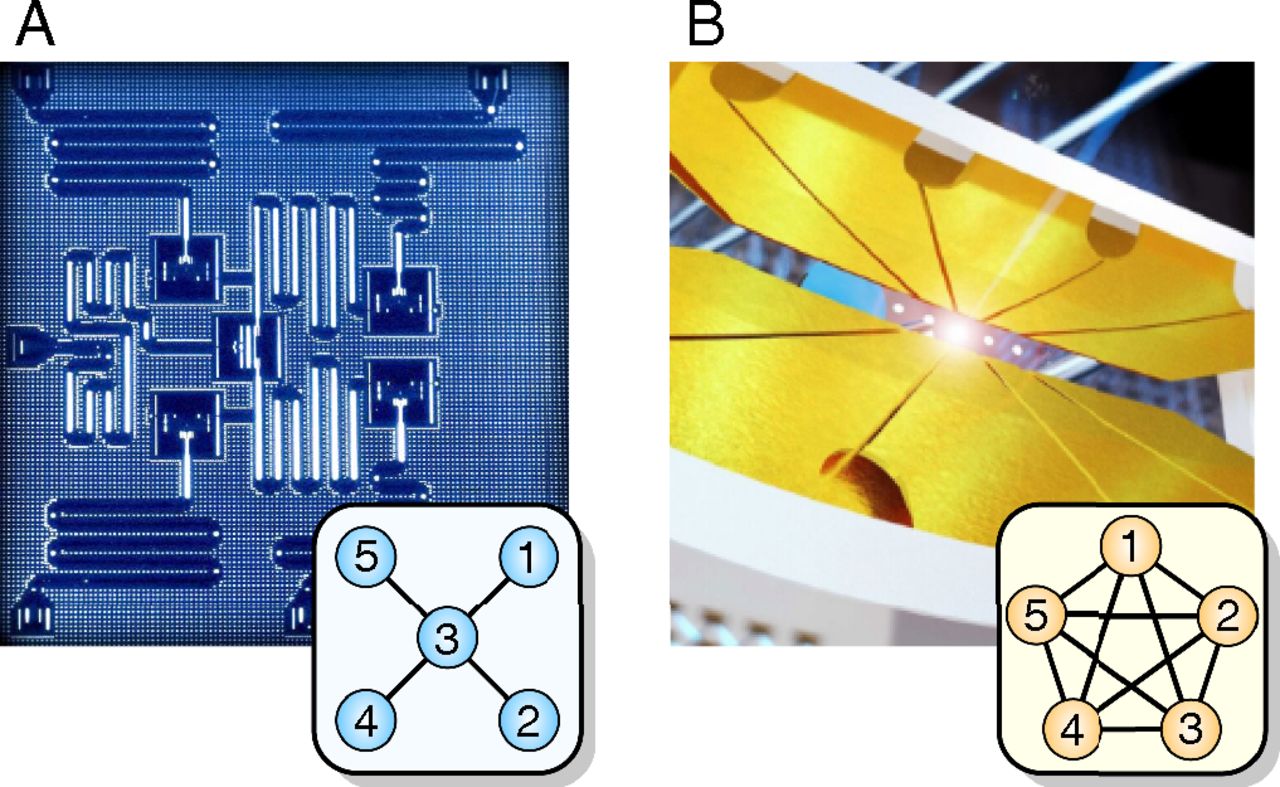 [Speaker Notes: These accuracies are readout accuracies 
Gate for ion trap 99.1 and 97 (1 and 2)
Single qubit ion 0 99.7 and 1 99.1
Reading all 5 is 95.7


IBM Q reading all 5 is 80
Reading is 96
99.7 and 96.5 for 1 and 2 qubit gates]
More on Accuracy
IBM-Q
Ion Trap
1 qubit gate – 99.7%
2 qubit gate – 96.5%
Reading one qubit – 96%
Reading all five qubits – 80%
1 qubit gate – 99.1%
2 qubit gate – 97%
Reading one qubit – 99.7 for 0 and 99.1 for 1
Reading all five qubits – 95.7%
[Speaker Notes: These accuracies are readout accuracies 
Gate for ion trap 99.1 and 97 (1 and 2)
Single qubit ion 0 99.7 and 1 99.1
Reading all 5 is 95.7


IBM Q reading all 5 is 80
Reading is 96
99.7 and 96.5 for 1 and 2 qubit gates]
Experiments
Four algorithms (Gates) :-
Margolus
Toffoli
Bernstein-Vazirani
Hidden Shift
Margolus
Simplified Toffoli gate
Uses 3 CNOTs
Creates a phase shift for |101> input
[Speaker Notes: http://algassert.com/quirk#circuit={%22cols%22:[[%22X%22,1,%22X%22],[%22Sample3%22],[1,1,%22Y^%C2%BC%22],[1,%22%E2%80%A2%22,%22X%22],[1,1,%22Y^%C2%BC%22],[%22%E2%80%A2%22,1,%22X%22],[1,1,%22Y^-%C2%BC%22],[1,%22%E2%80%A2%22,%22X%22],[1,1,%22Y^-%C2%BC%22]]}]
Toffoli
Uses five 2-qubit gates for Ion trap
Uses ten 2-qubit gates for IBM-Q
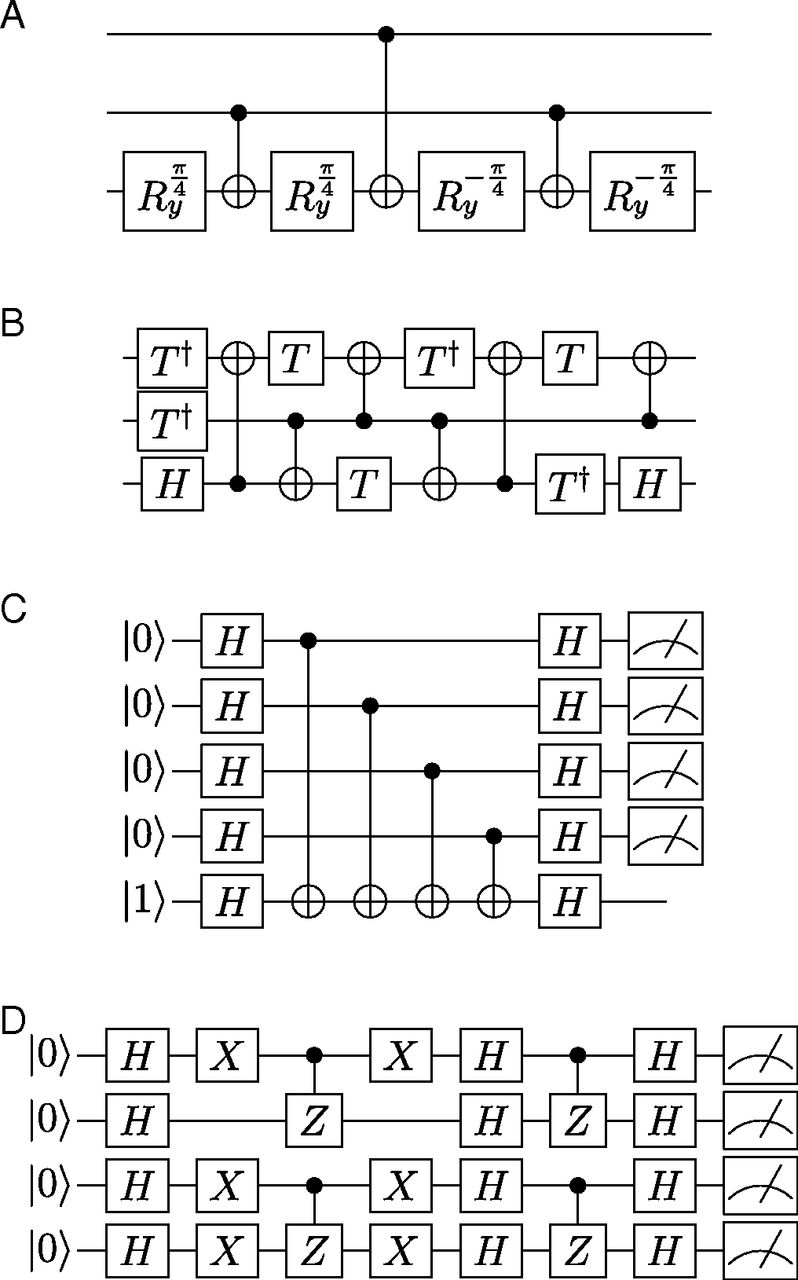 Bernstein Vazirani
Finds c in f(x) = x.c
c is encoded as CNOT by oracle on ancilla bit
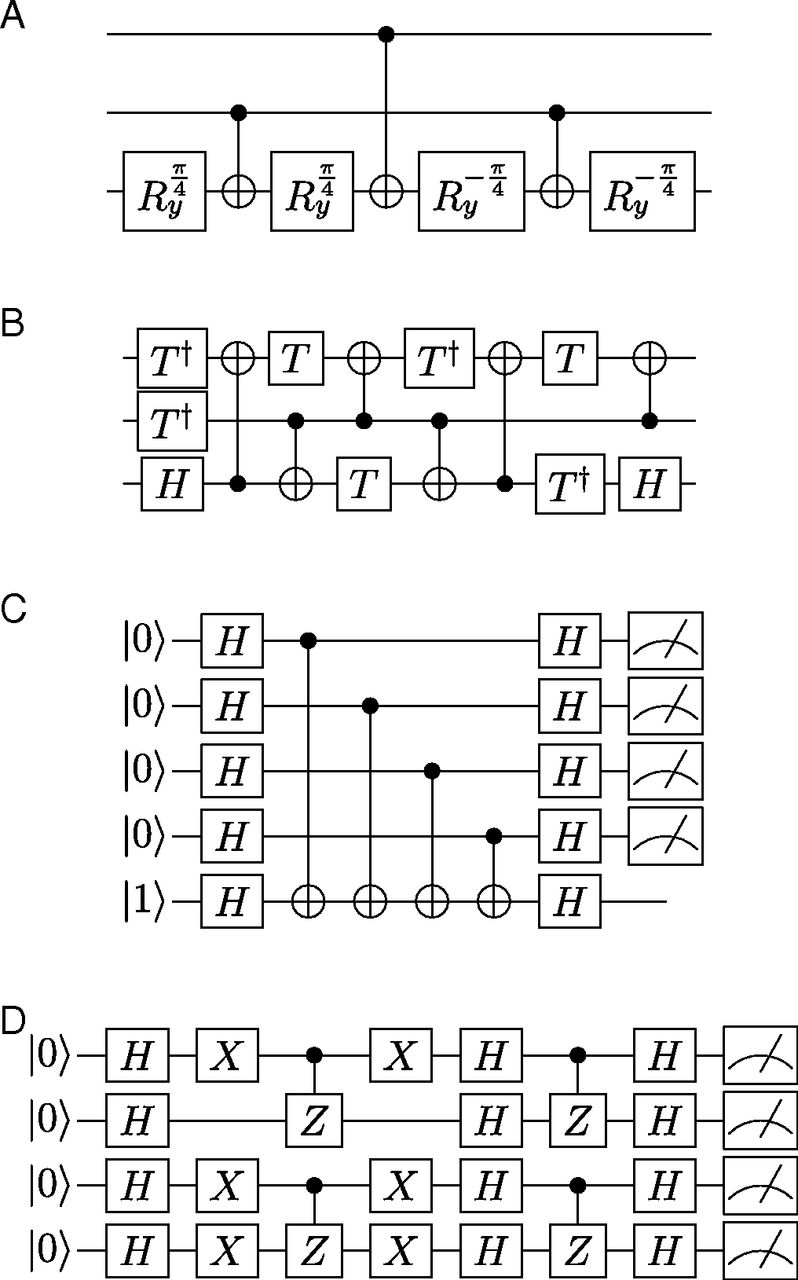 Hidden Shift
Finds the hidden s for Boolean function f
Oracle gives function f(x+s) 
Returns s for above shifted function in one call
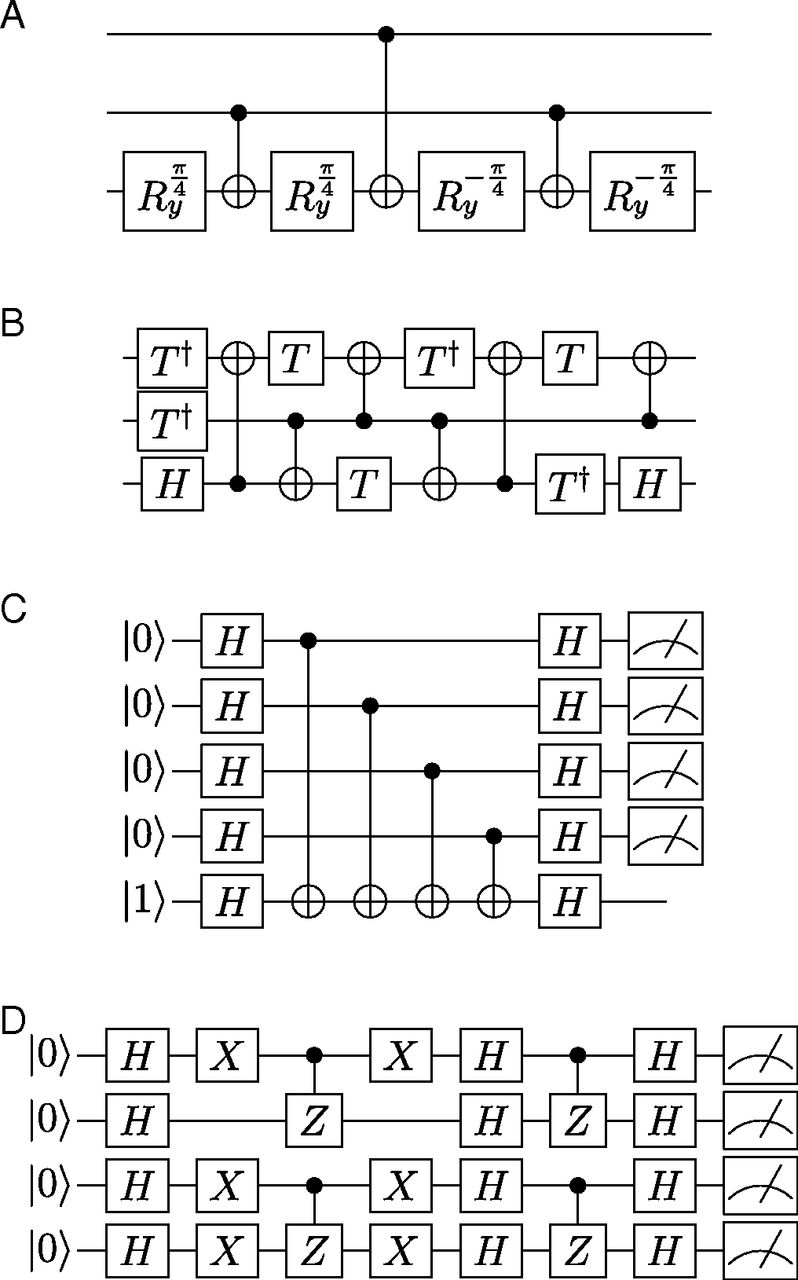 Gates Required for each Circuit
Experimental Results
[Speaker Notes: Random is (1-eg)rootN (1-em)M
Sys is (1-eg)N (1-em)M]
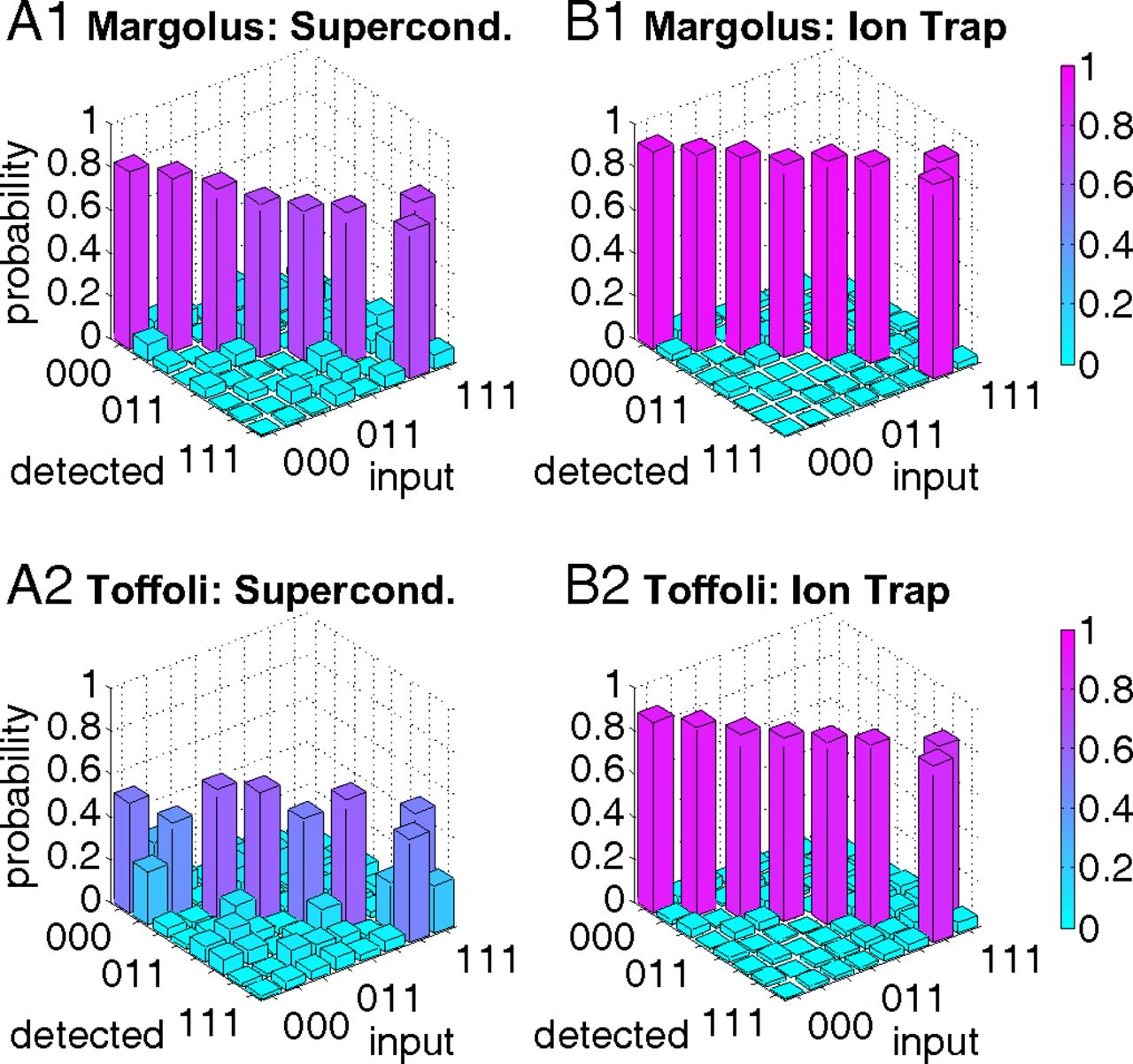 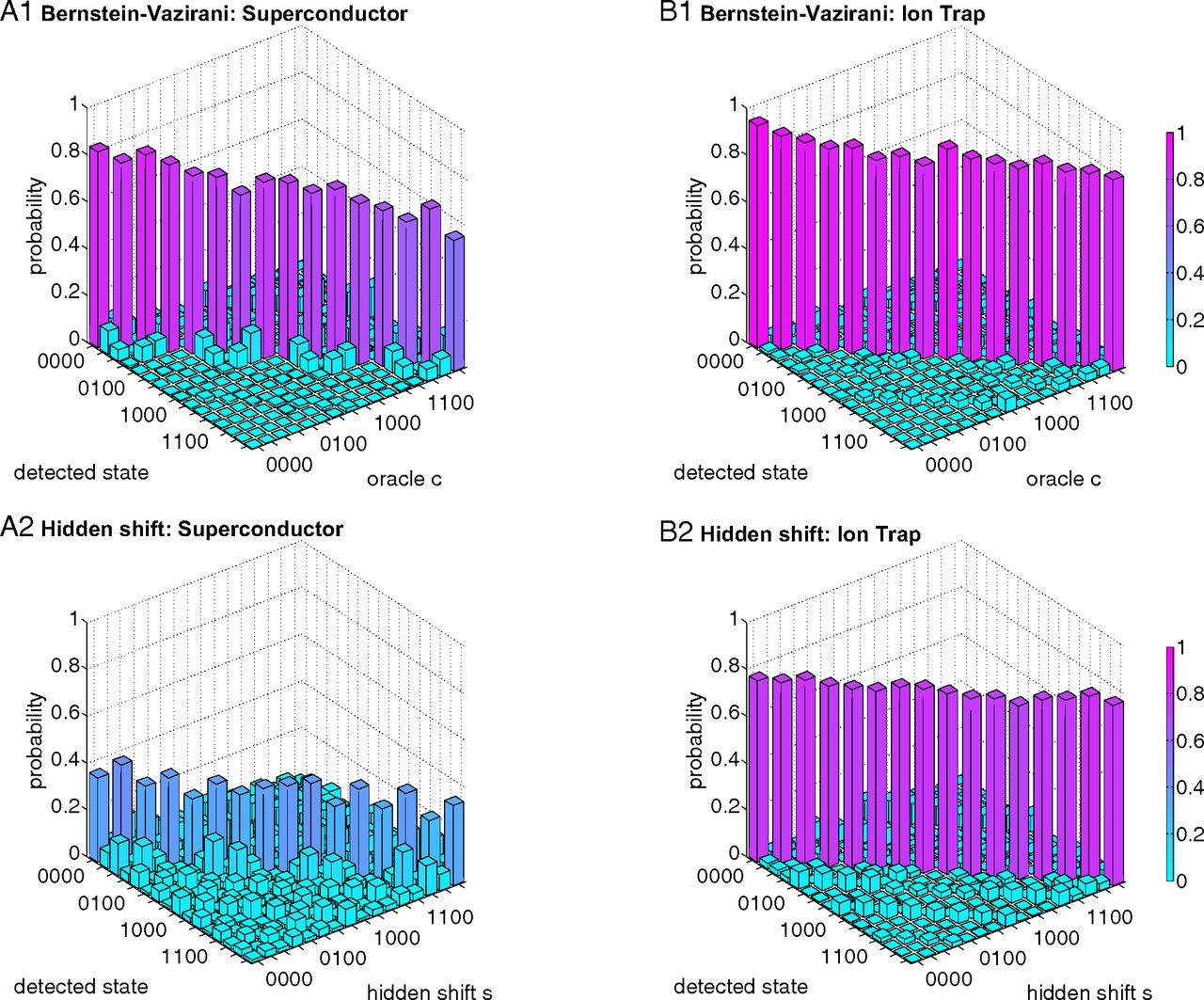 Open Problems
Number of qubits is small
Need scalable architecture
Remove cross talk
Maintaining controllability
Ensuring accuracy
Connectivity is an issue
Automated calibration
[Speaker Notes: Quantum Computers is wires to quantum bits
Scalability issues in in IBM-Q is the ability to send wires to the qubits (Control and Biasing)  
Microvwa
Another issue is to manage the heat with scale
In Ion Trap the designs hinge on precise laser beams to measure and excite the ions]
Thank You
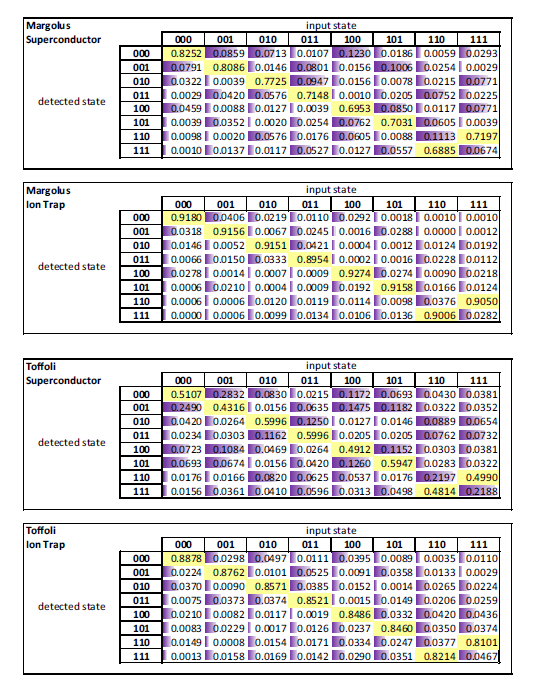